IDEA
PLAN
Schüler erstellen Lernvideos
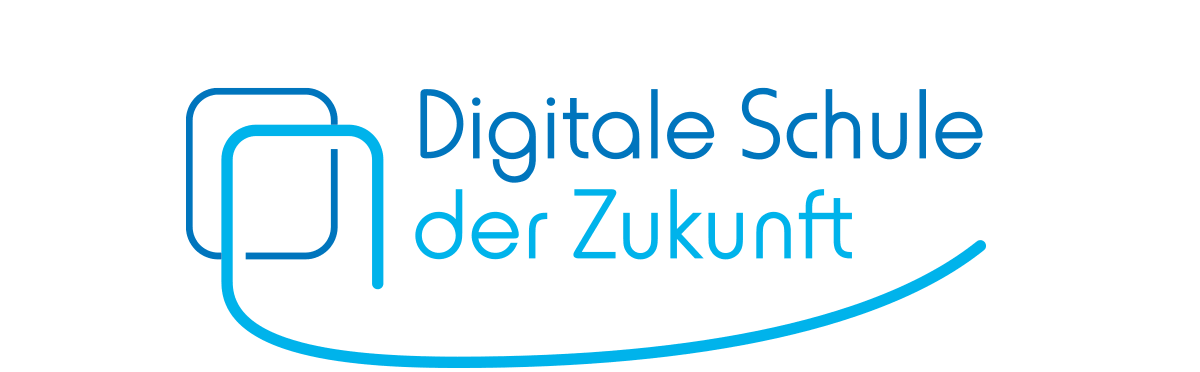 ACTION
How to… videos aus Schülerhand
Ideen für den Unterricht
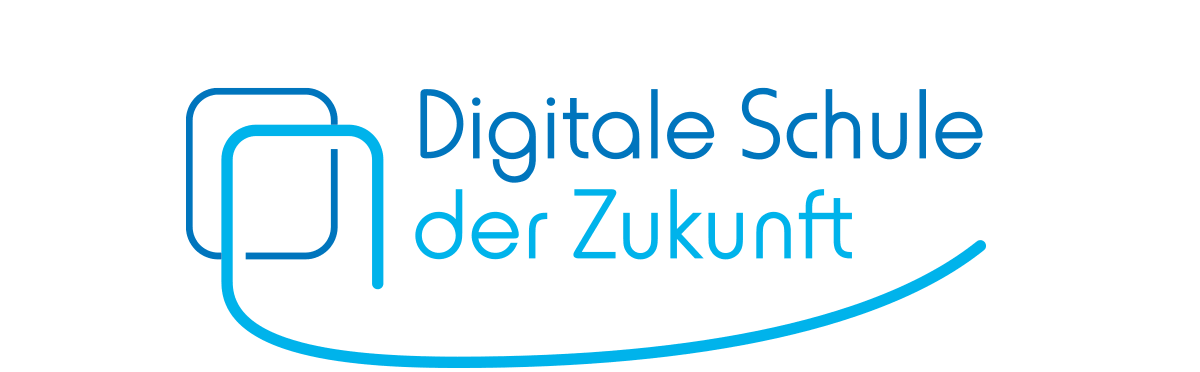 How to… Lernvideos
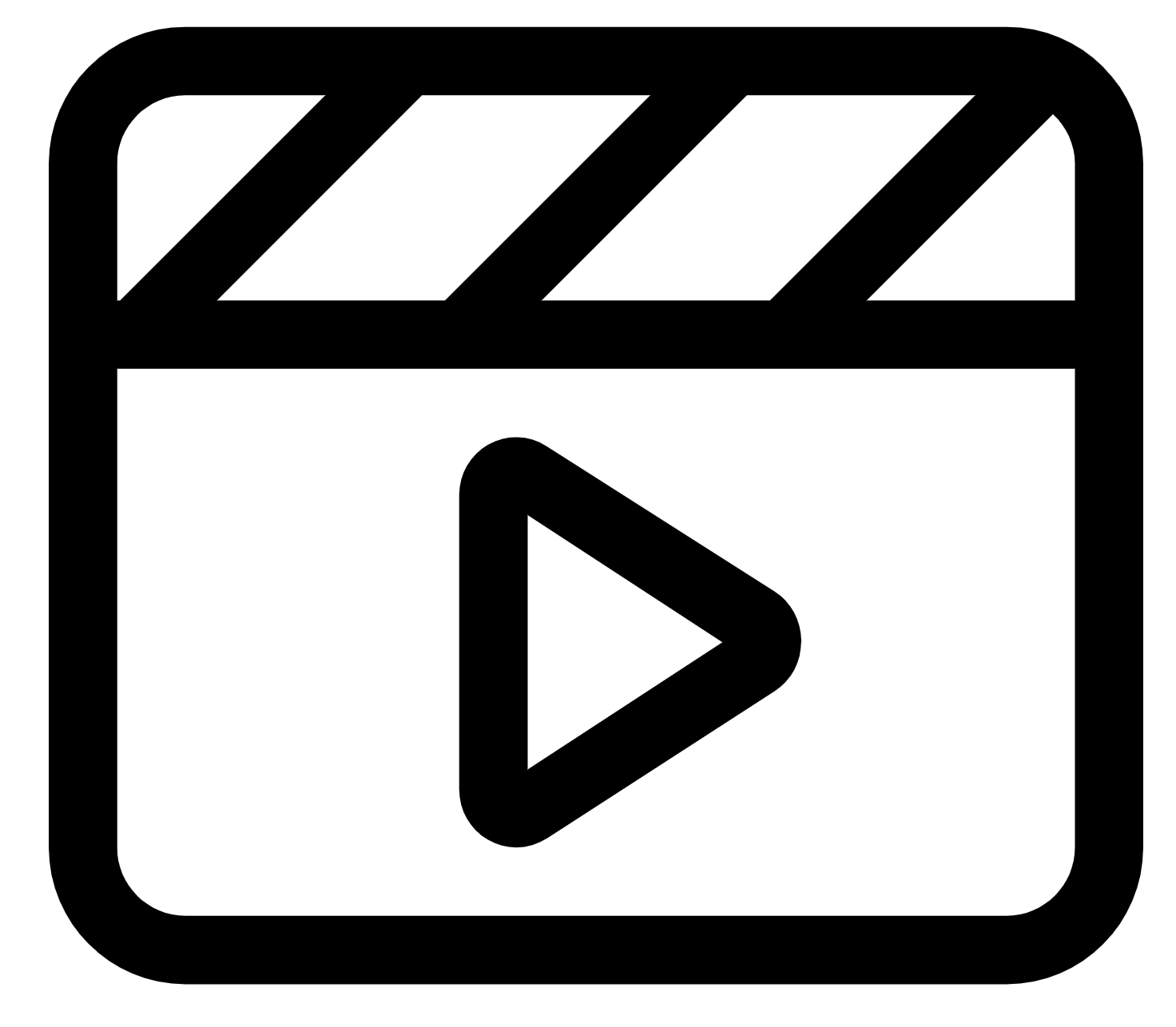 Arbeitsauftrag
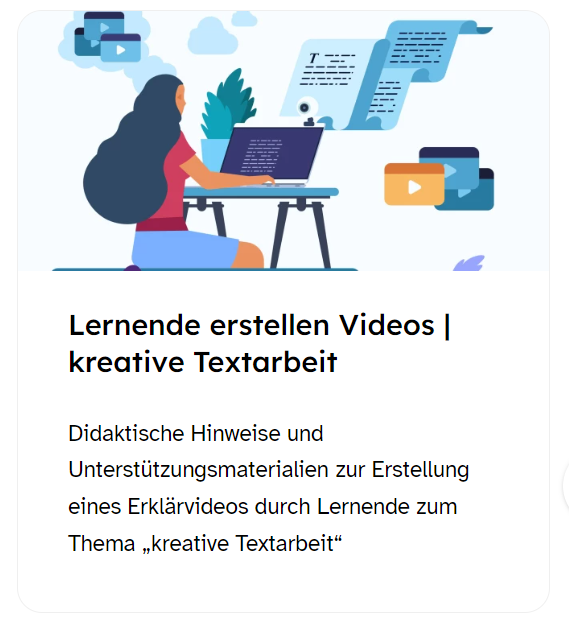 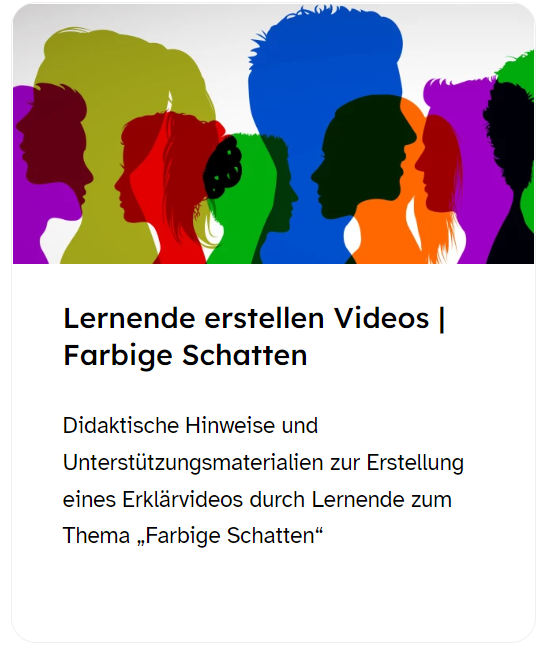 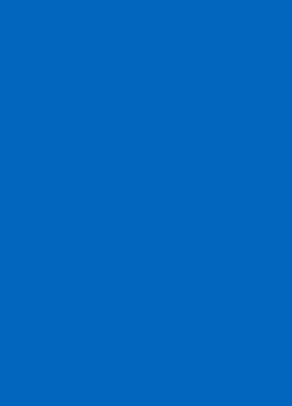 Beispielformulierungen:


 
Erstelle einen kurzen Erklärfilm, der die zentralen Inhalte des Textes verständliche wiedergibt.
Erstelle in Partnerarbeit oder Einzelarbeit aus den vorliegenden Materialien ein Erklärvideo deiner Wahl.

Zeitrahmen: 25 Minuten
Produziere ein Video, welches den Versuchsablauf einem „Unwissenden“ dokumentiert und verständlich macht.
Wählen Sie für Ihre Schule geeignete Beispiele
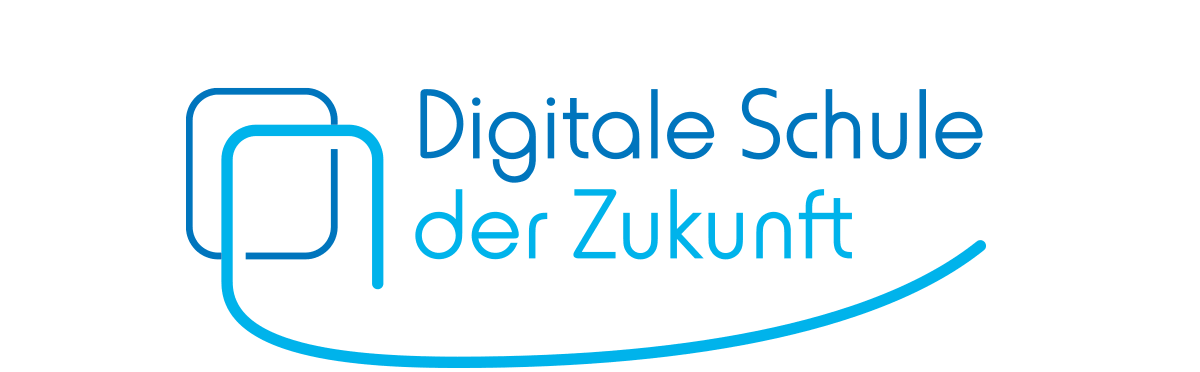 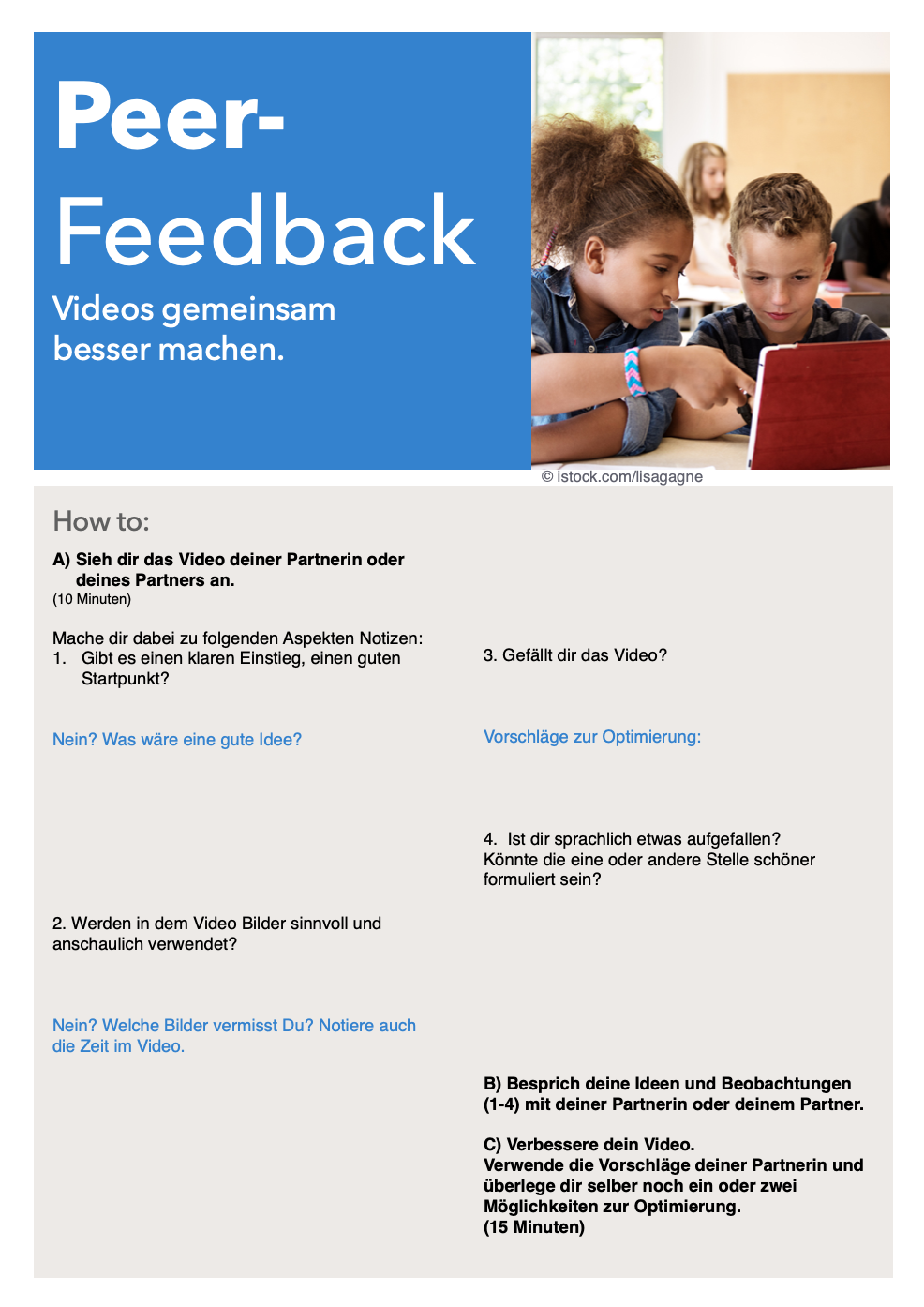 How to… Lernvideos
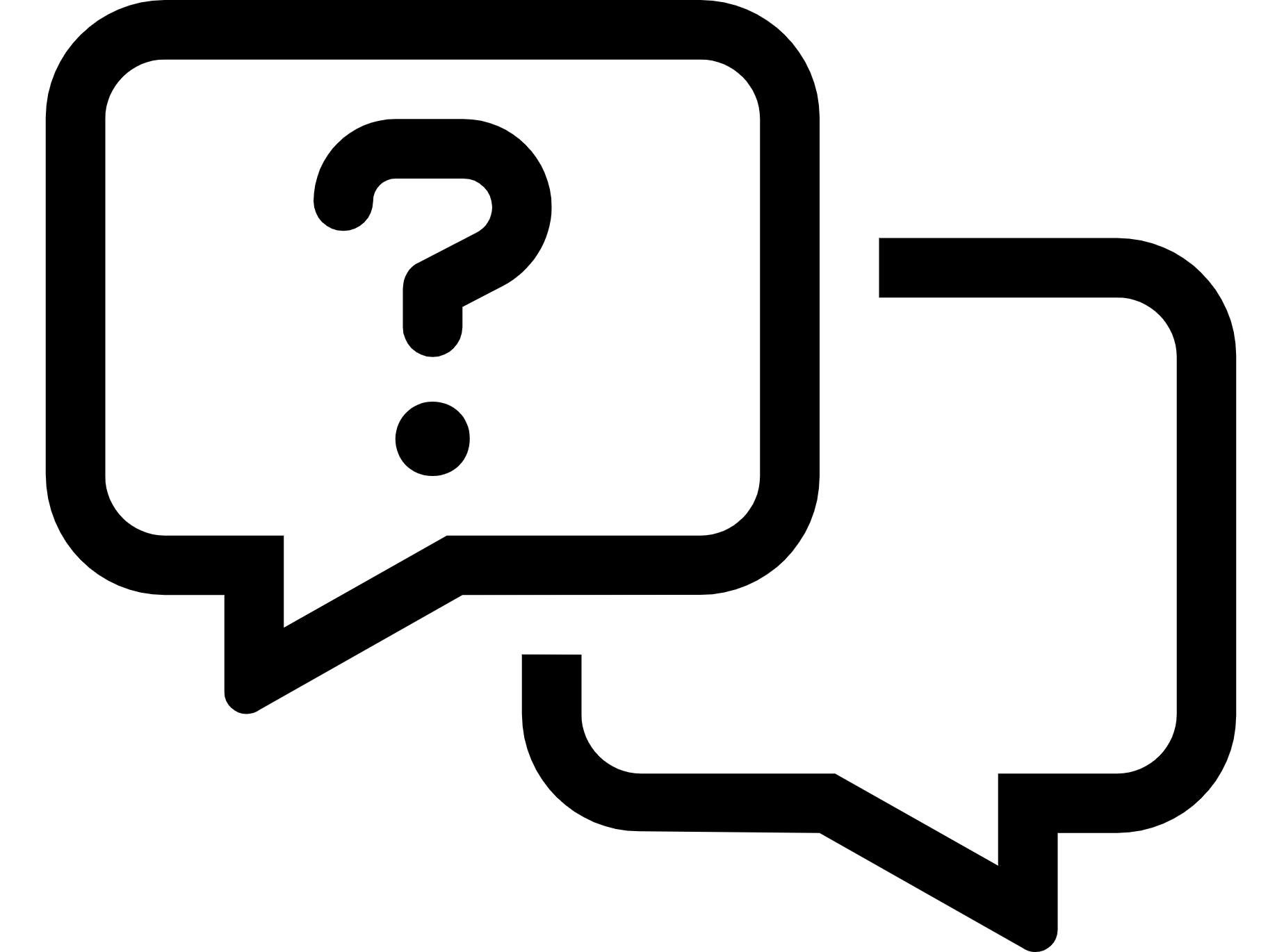 Feedback
Verwende die „Step-by-step-Anleitung“ um für das Video eines anderen Teams / von Kolleginen und Kollegen Rückmeldung zu geben.
Tauscht hierzu eure Dateien mit Airdrop oder ….
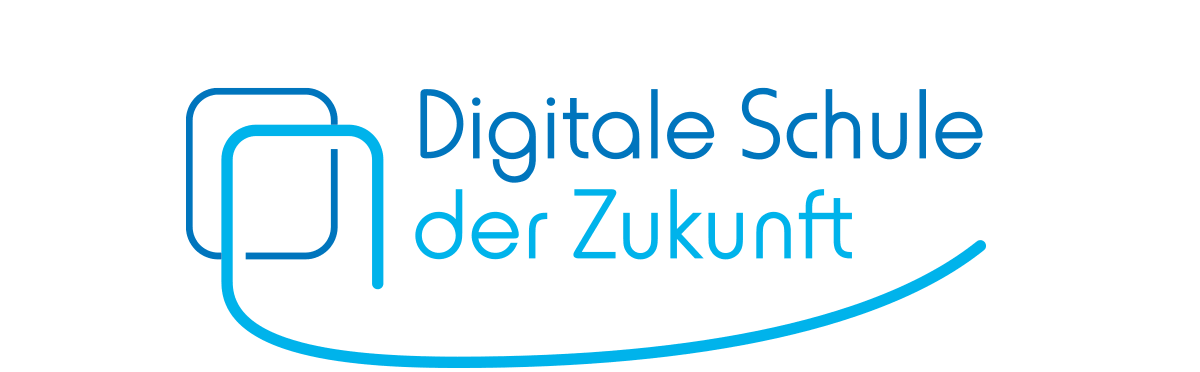 How to… Lernvideos
Feedback
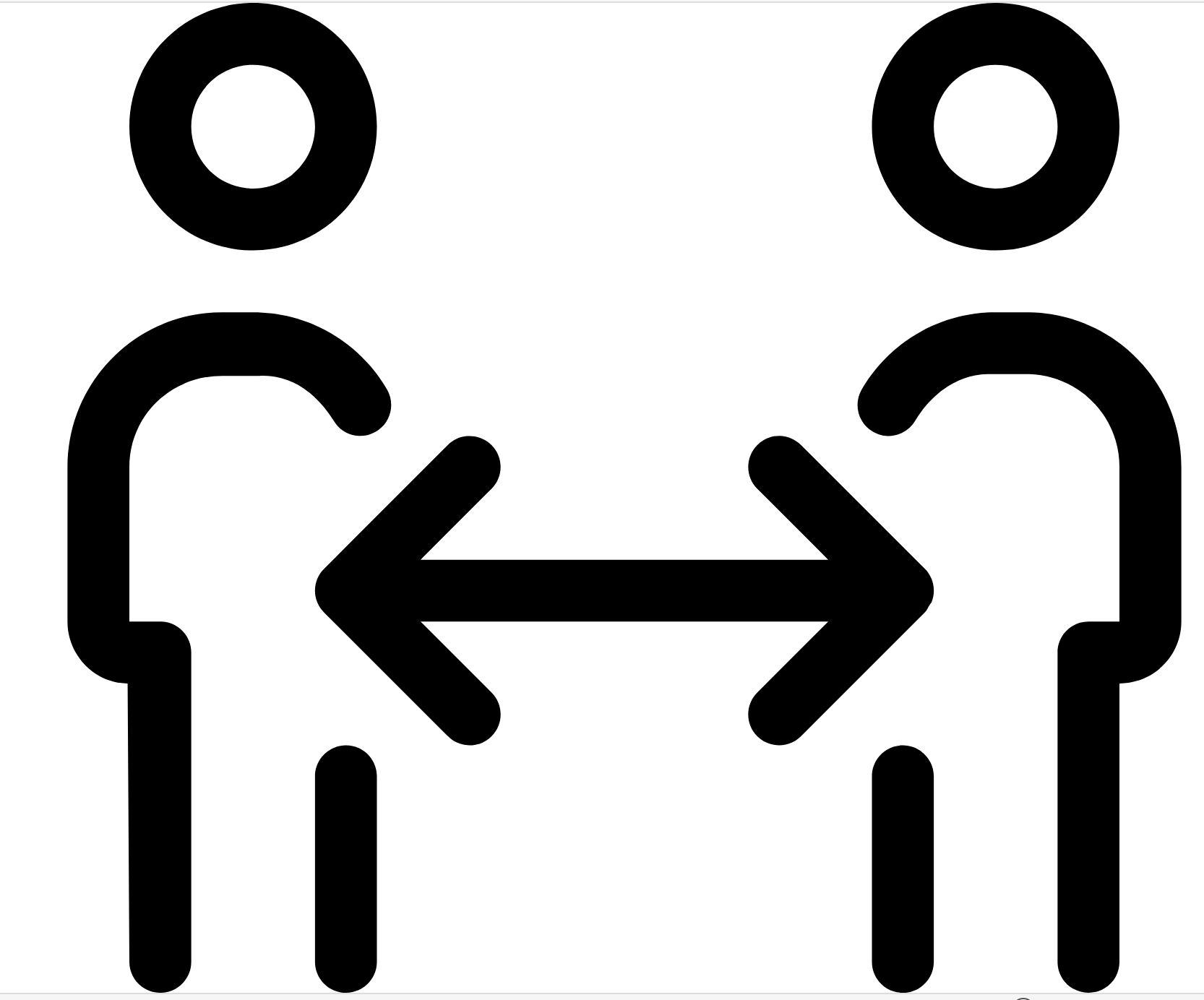 Tausche dich mit dem anderen Team / Kolleginnen und Kollegen über die Beobachtungen auf den Feedbackbögen aus.
10 min
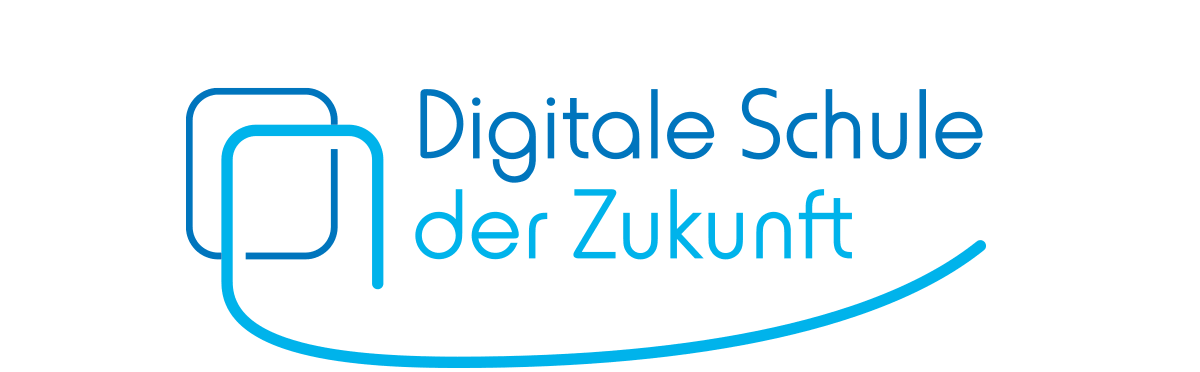 How to… Lernvideos
Überarbeitung
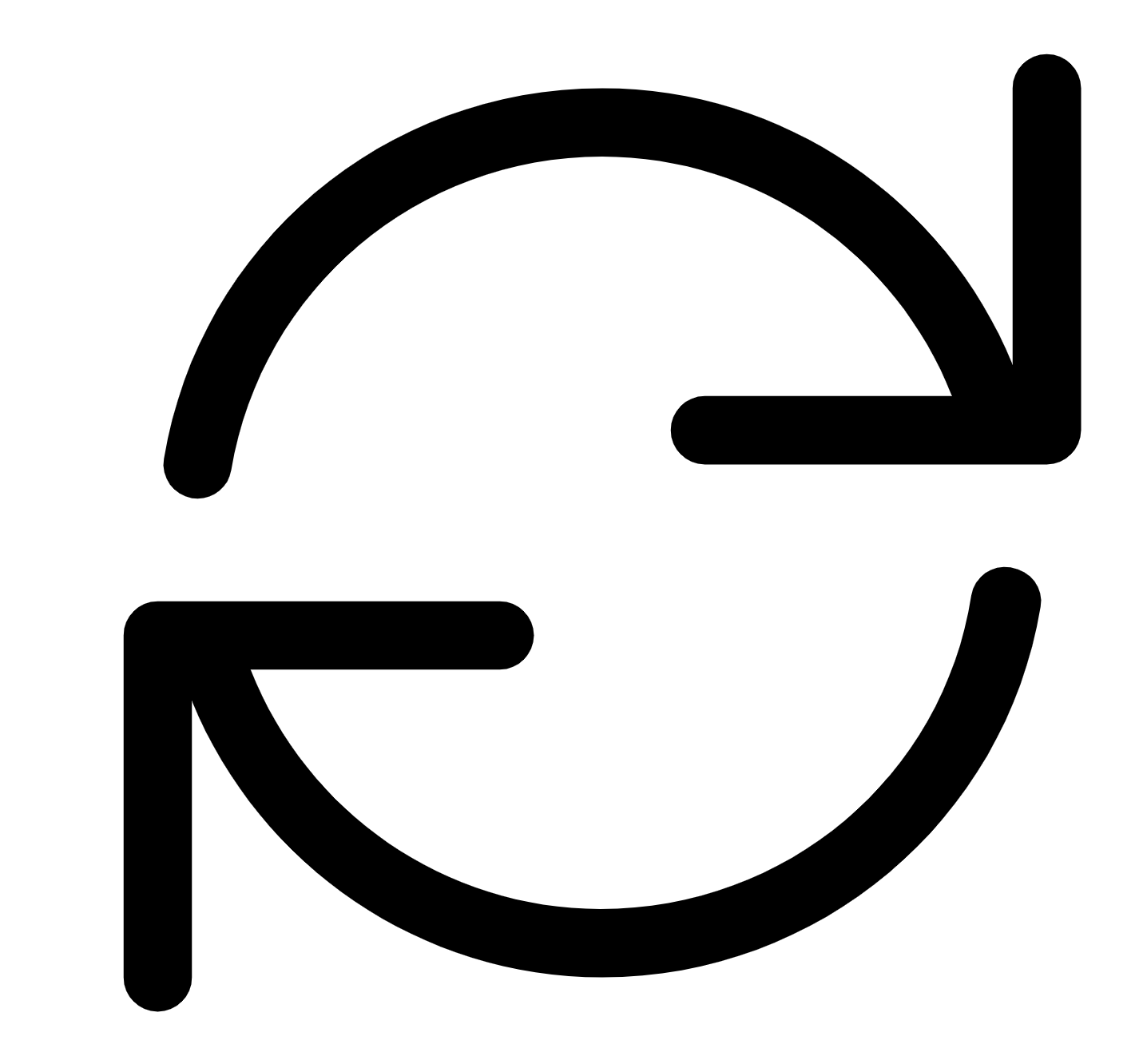 Überarbeitet euer Video nach den Anmerkungen des anderen Teams / deiner Kolleginnen und Kollegen.


Zeitrahmen: 15 Minuten
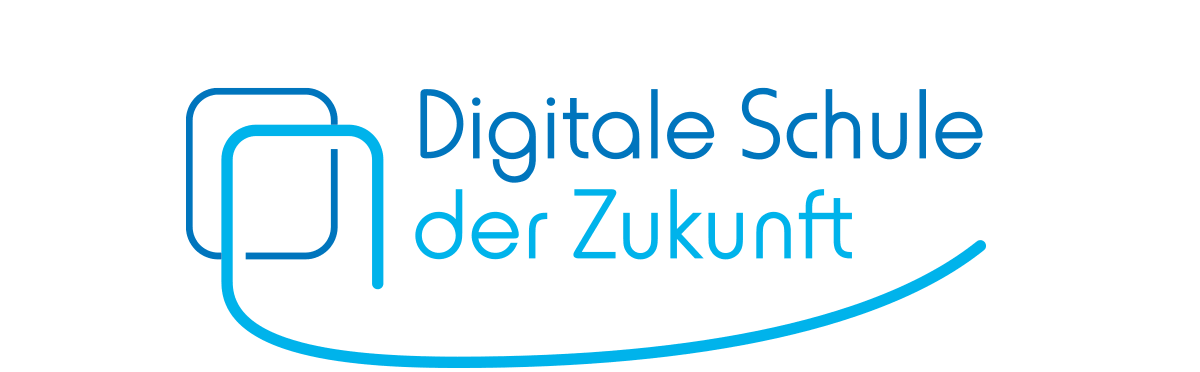 How to… Lernvideos
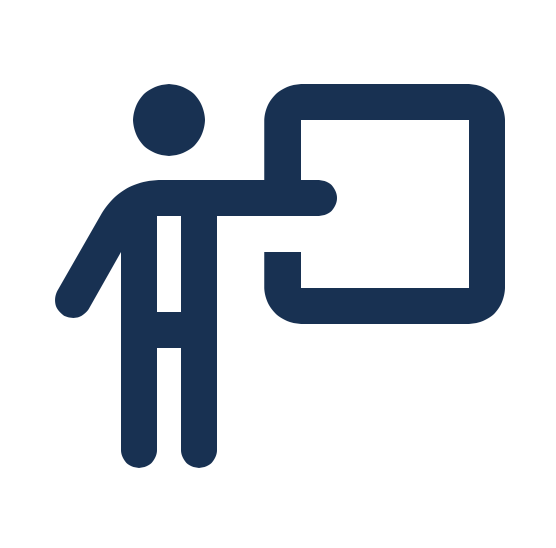 Präsentation
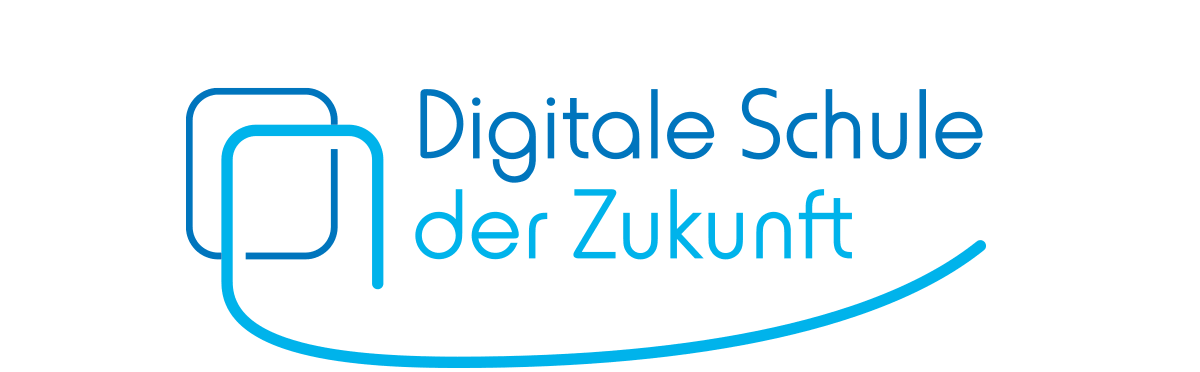 How to… Lernvideos
Bewerten/Feedback
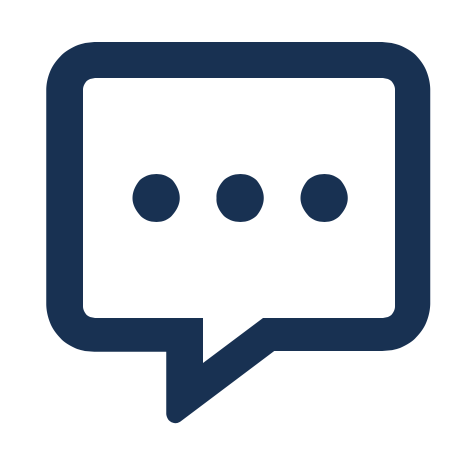 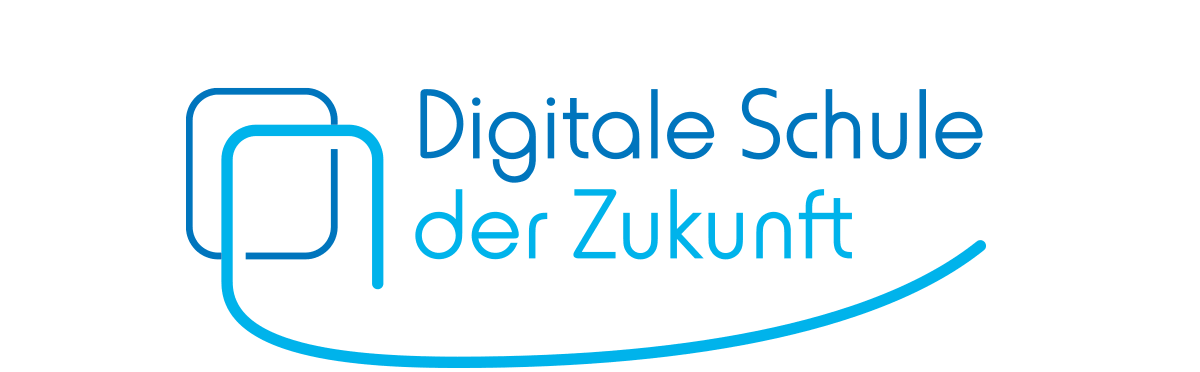 How to… Lernvideos
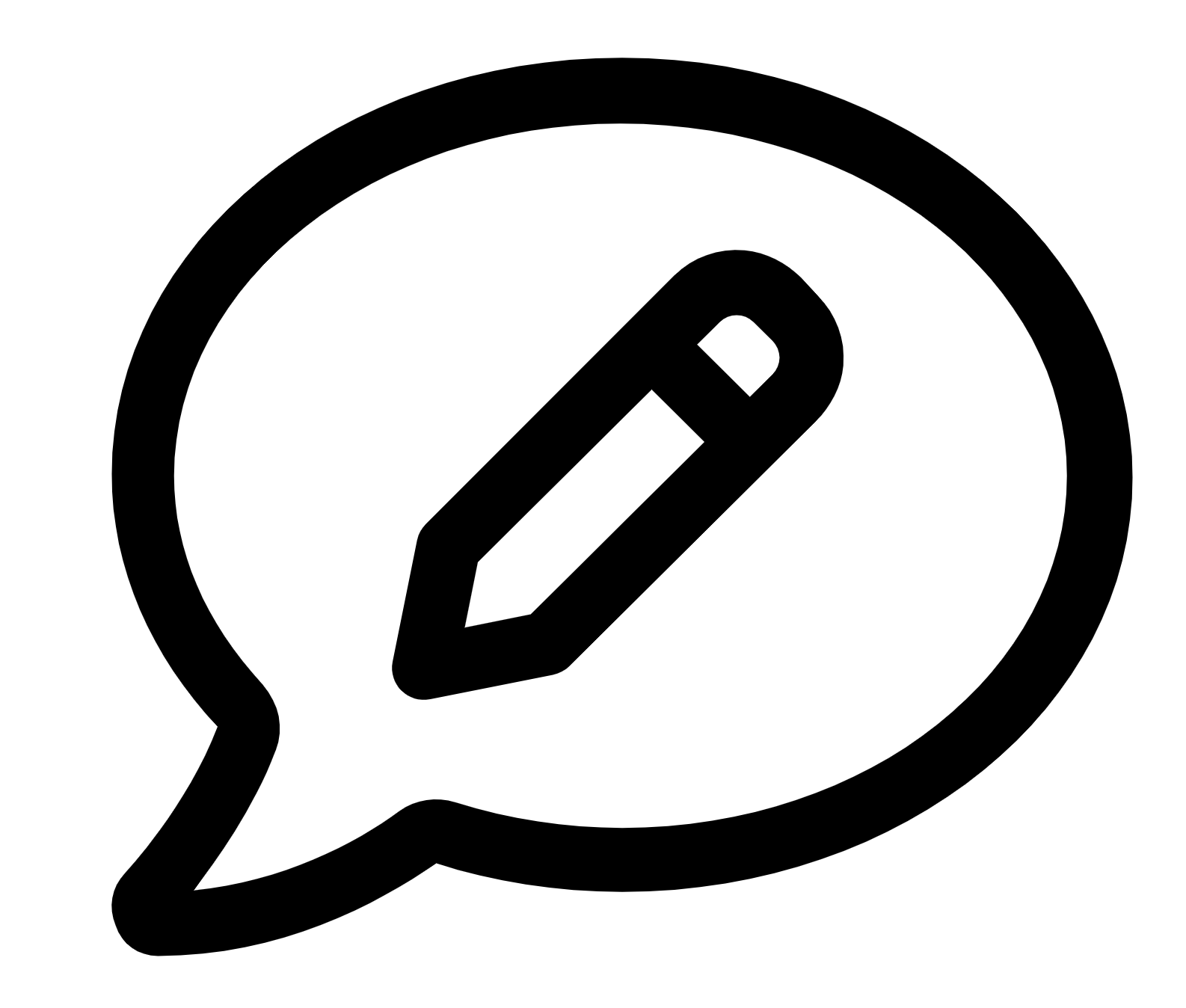 Finale Überarbeitung
Überarbeite dein Video nach den Vorschlägen deiner Lehrkraft (Hausaufgabe).
Schüler erstellen Lernvideos
Methodische Hinweise
Reflexion
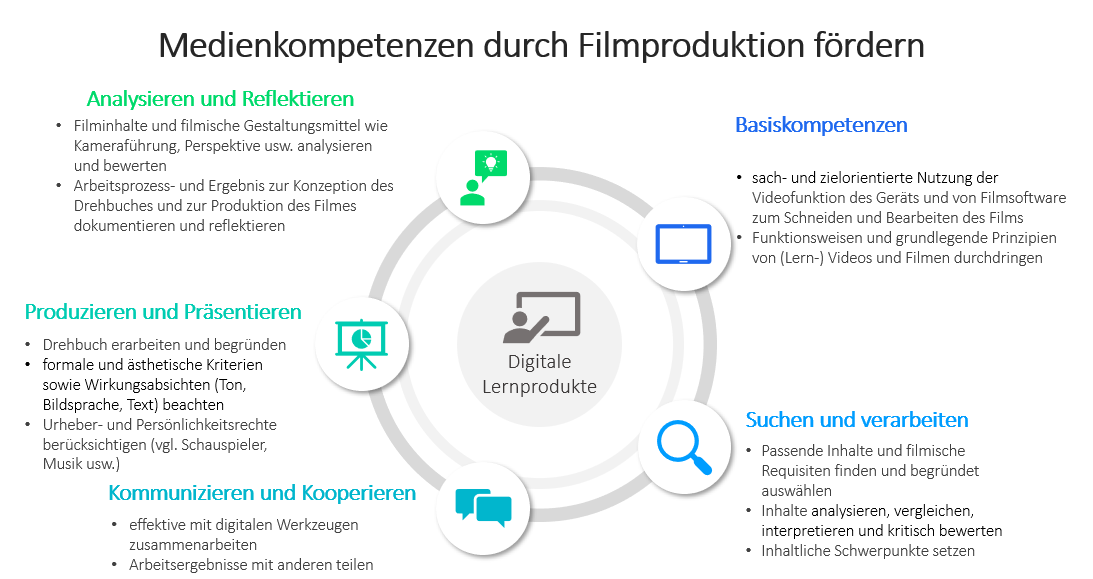 Medienerzieherische Argumente
Videoerstellung anleiten
Technische Grundlagen klären
Gemeinsame Erarbeitung von Kriterien
Zielführende Aufgabenstellungen verfassen
Videoproduktion begleiten
Tipps für ein gutes Video
Konzept erstellen
Bewertungskriterien transparent machen und (Zwischen-)Feedback geben
Video (und Arbeitsprozess) bewerten
(Selbst-)Reflexion fördern
Kriteriengeleitet Rückmeldung geben
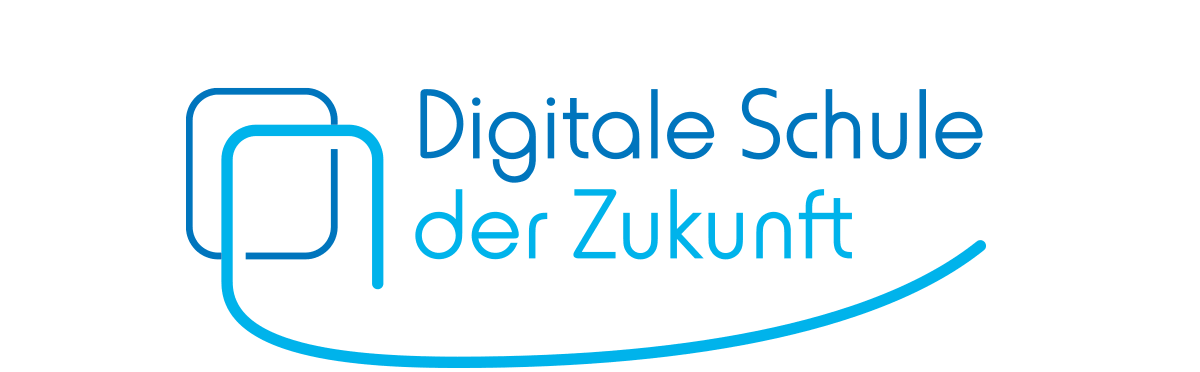 How to… Lernvideos
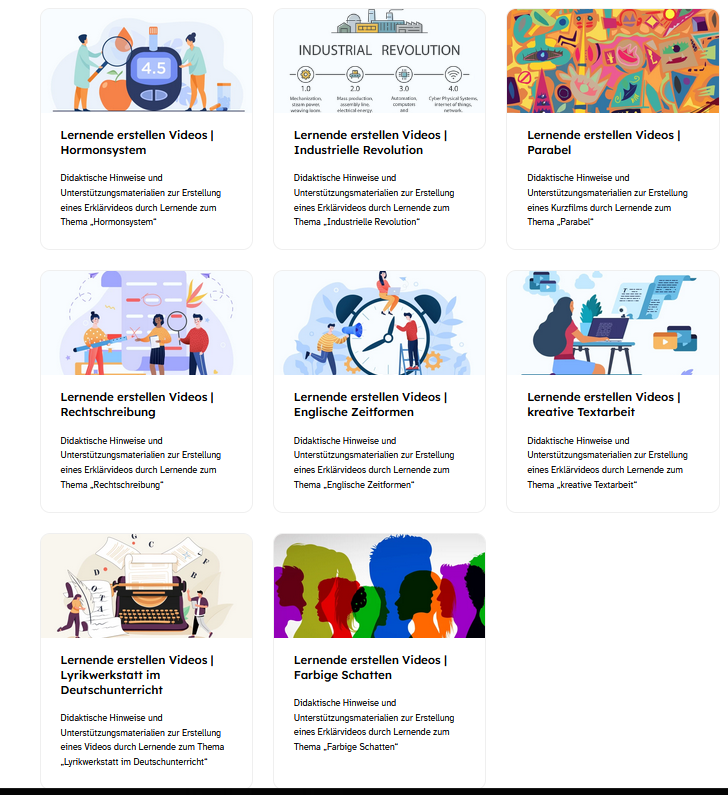 Austausch 
mit Kolleginnen 
und Kollegen
Wie könnt ihr das Gelernte in eurem Unterricht einsetzen?
Welche Unterstützung benötigt ihr dafür und von wem?


Zeitrahmen: 15 Minuten
Wählen Sie für Ihre Schule geeignete Beispiele
Beispiel Naturwissenschaft
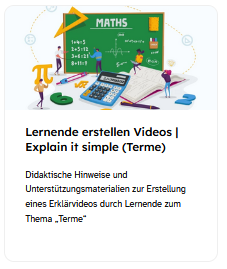 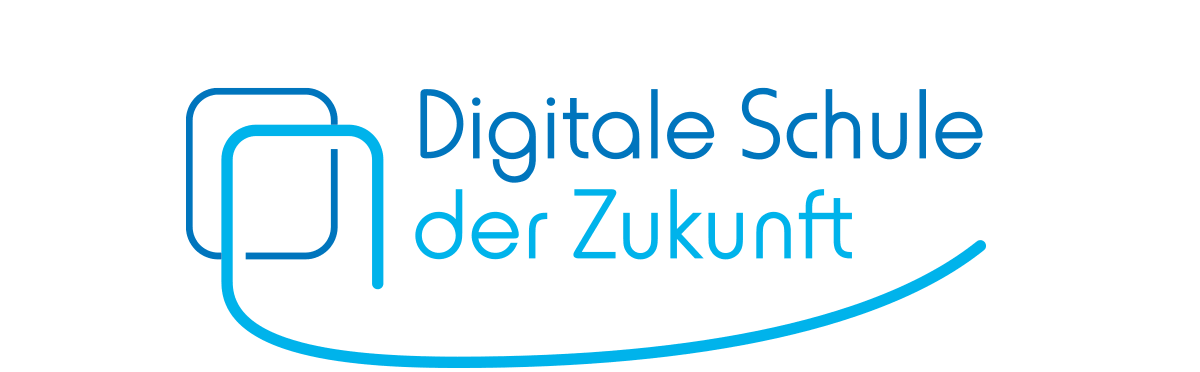 Weiterführende Fortbildungsangebote
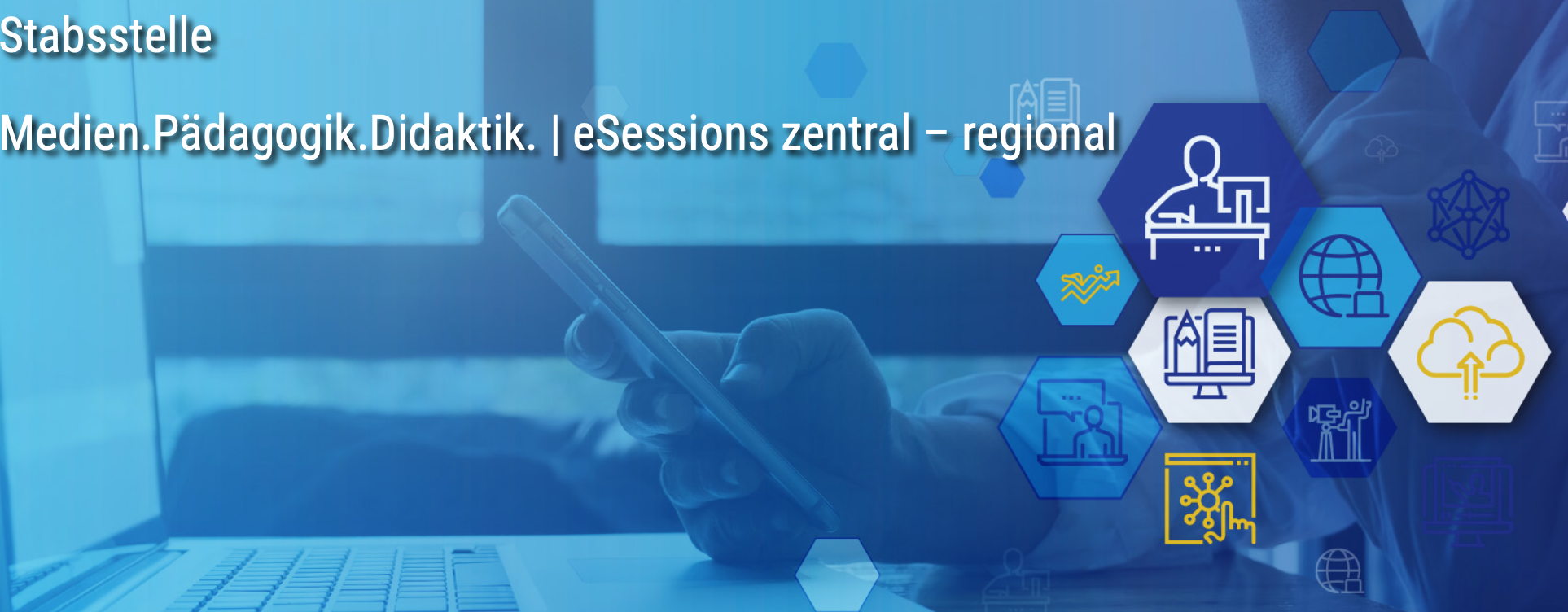 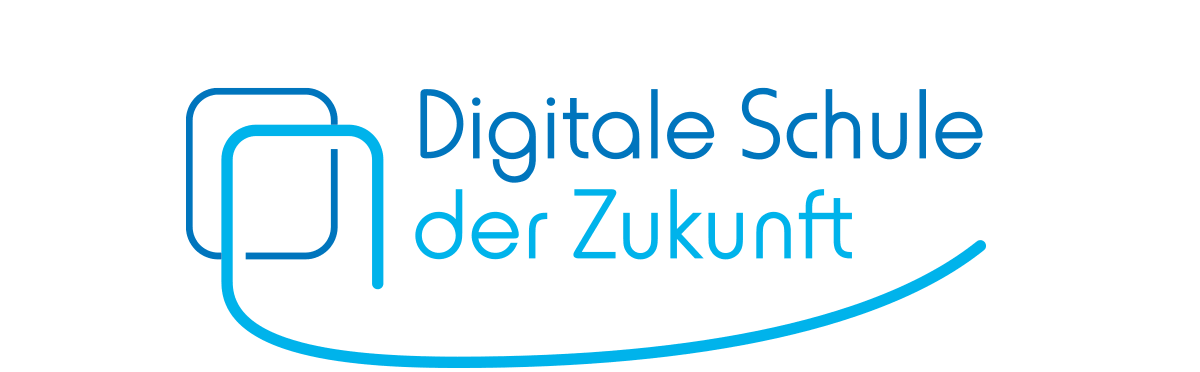 Weiterführende Informationsmaterialien
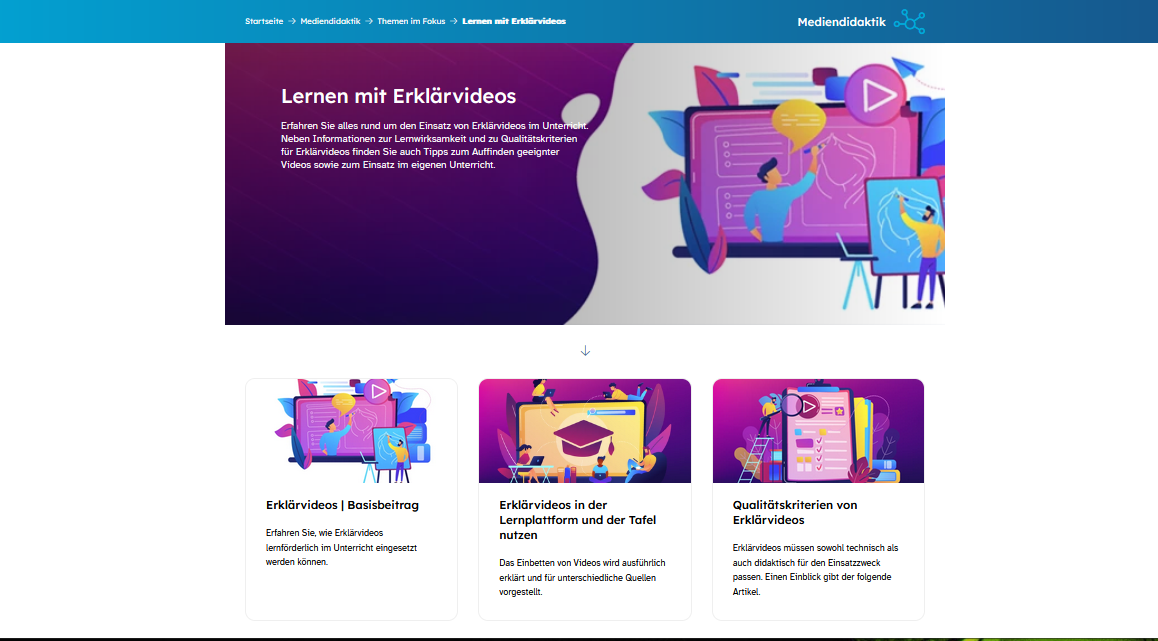 IDEA
PLAN
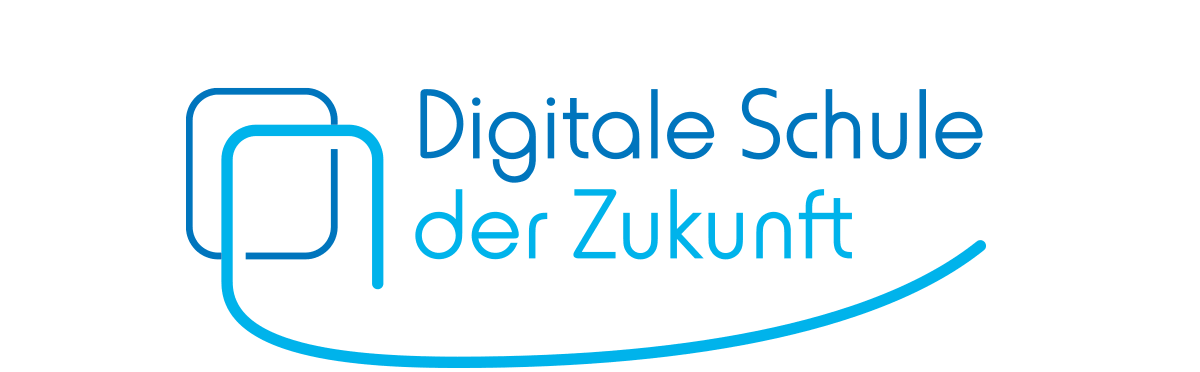 ACTION
How to… videos aus Schülerhand
Fragen?